Psychiatric Collaborative care management
in
Arkansas
(CoCM)
Requesting AR Medicaid to provide coverage for Psychiatric Collaborative Care Management (CoCM) by adding the CPT codes to the Physician Fee Schedule (99492, 99493, 99494, 99484, G2214)                     [FQHC codes – G0511, G0512]

These are medical codes billed by the medical provider (ex. Family Practice, Internal Medicine, Pediatrics, OB-Gyn, or others)

Billed monthly for total care time provided to patient by the CoCM team
https://www.cms.gov/Outreach-and-Education/Medicare-Learning-Network-MLN/MLNProducts/Downloads/BehavioralHealthIntegration.pdf
WHY is CoCM needed?
Improve Access to Mental Health Care
Decrease Wait Times for MH care
Improves outcomes over “usual treatment in primary care”
Saves money - $6 saved for $1 spent 
Savings are in the Medical Spend
CONTINUUM of MENTAL Health Care in Arkansas
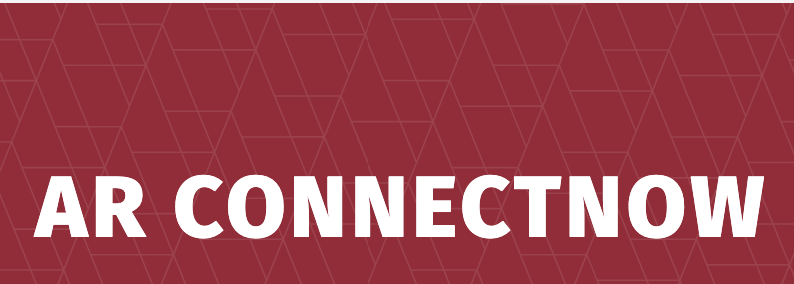 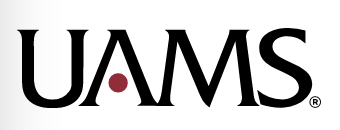 AR PASSEs
MH Specialty Care
Primary Care
Continuum of Care
Inpatient MH /SUD treatment
Outpatient therapy & medication
988
Crisis lines
AR Childrens
Pediatric Mental Health Care Access
Grant
Co-located BHI therapists
CoCM
Outpatient Substance Abuse Treatment
Residential/long-term treatment
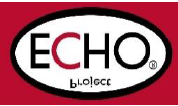 FROM a BHI Therapist in an Arkansas Healthcare system
“Without Medicaid coverage, the most vulnerable populations are not getting a treatment that others have available. It is difficult to sustain a psychiatric collaborative care program in a pediatric clinic due to Medicaid non-coverage. Currently, most private insurances seem to be covering psychiatric collaborative care”
“Our agency bills psychiatric collaborative care codes. 

“I had a 14 year old Hispanic female that was scheduled for an intake after she asked her PCP for counseling. I failed to notice her insurance as Medicaid until she and her mother arrived. I had to explain co-payment/cost share/fees with a 14 year old as she translated to her mother. I did help her with the referral process and     no-billed the encounter, but at the time, there was a long wait for community mental health services. Her parents were going through a divorce, and she was reaching out for help.”
CoCM services are being provided in Arkansas
ABCBS CoCM Claims Procedure Codes: 99492, 99493, 99484, and G2214
The last 10 patients referred to CoCM in an AR healthcare system
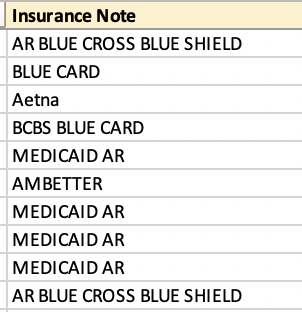 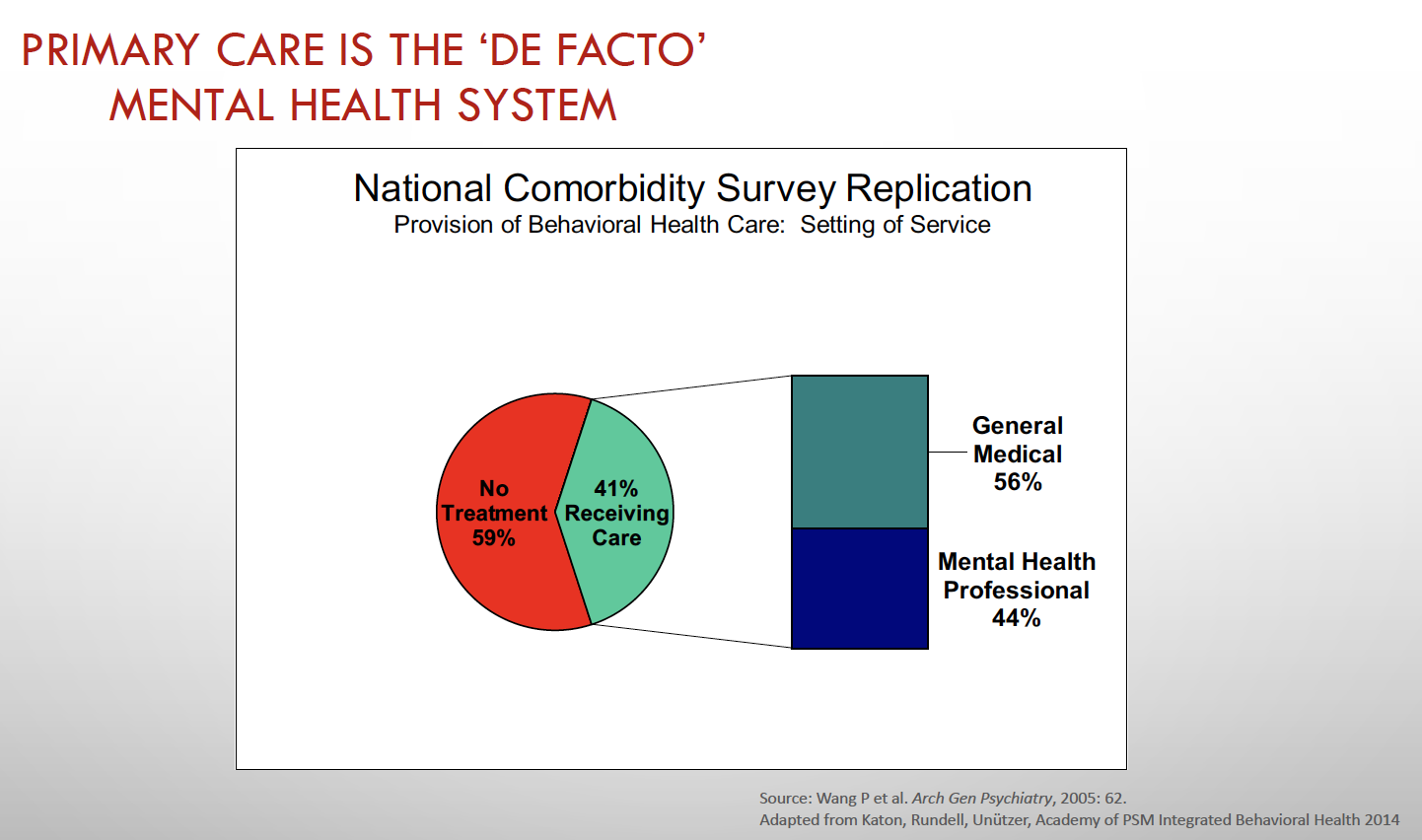 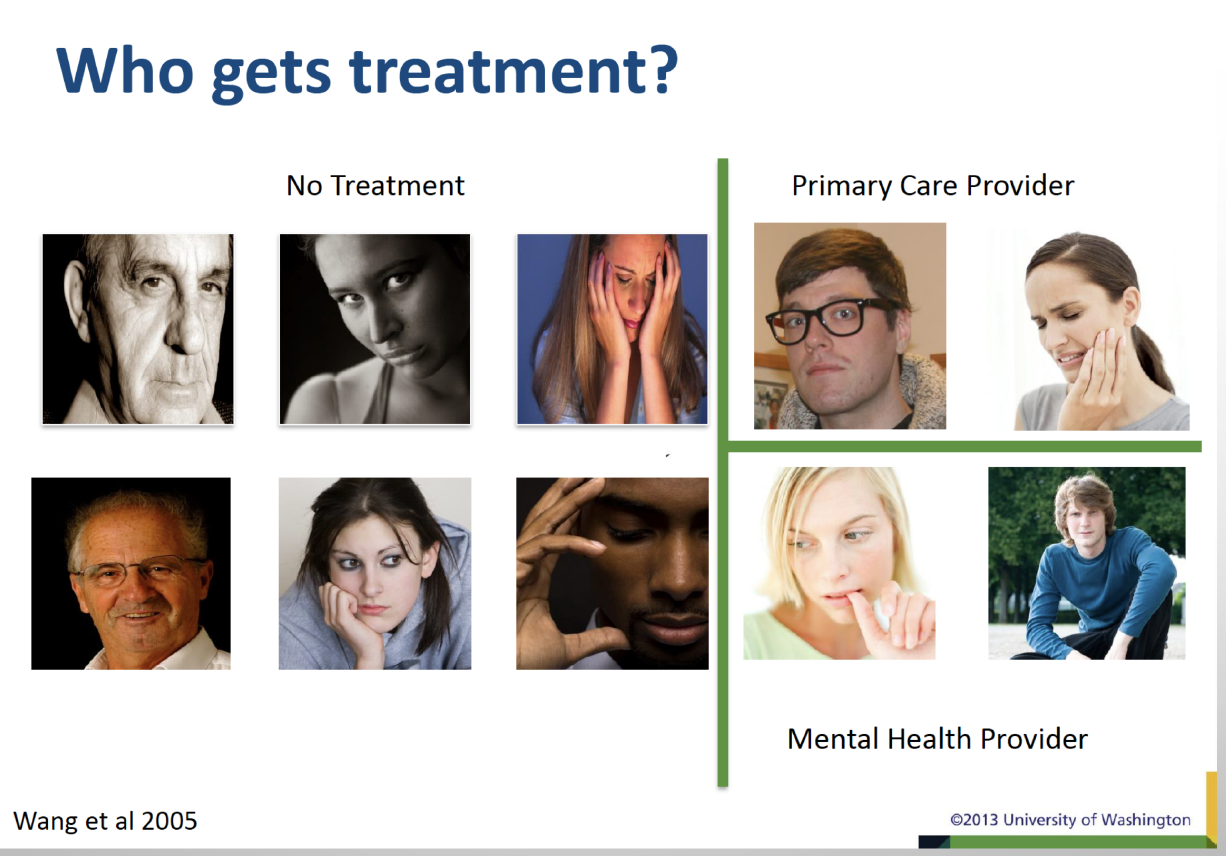 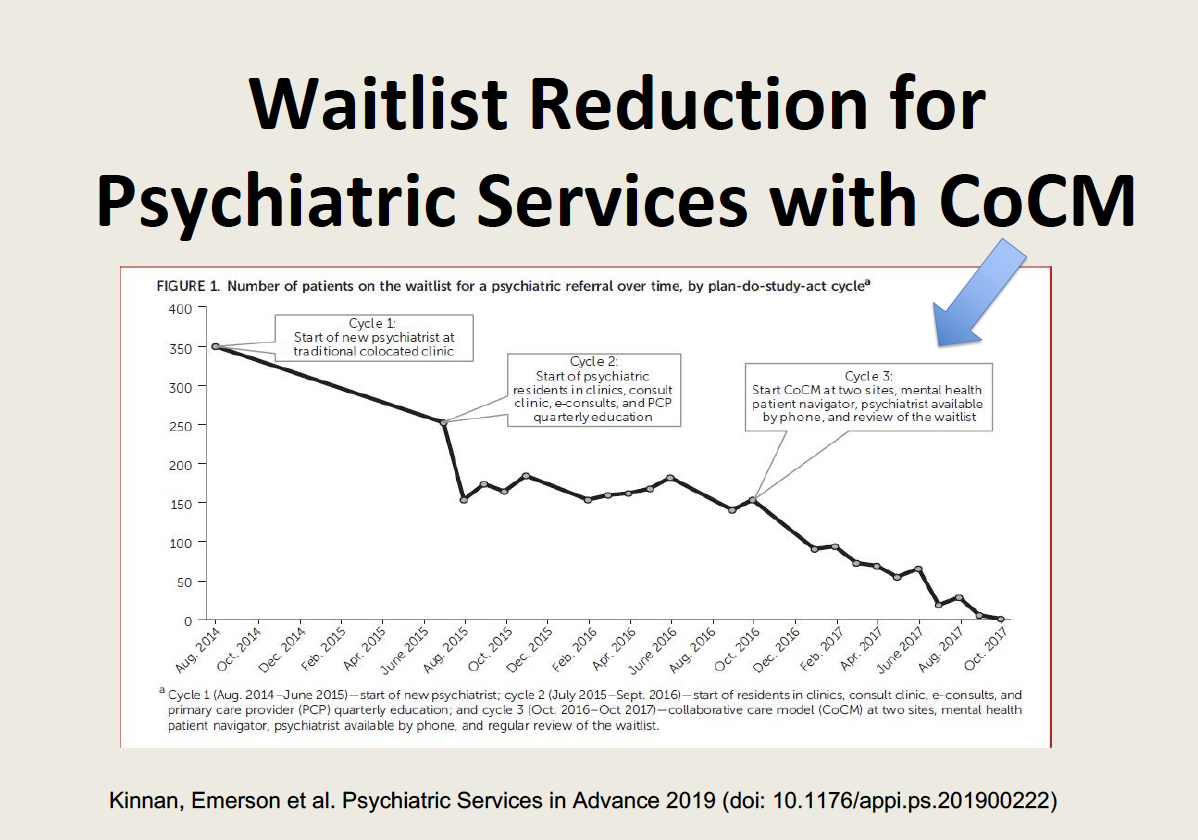 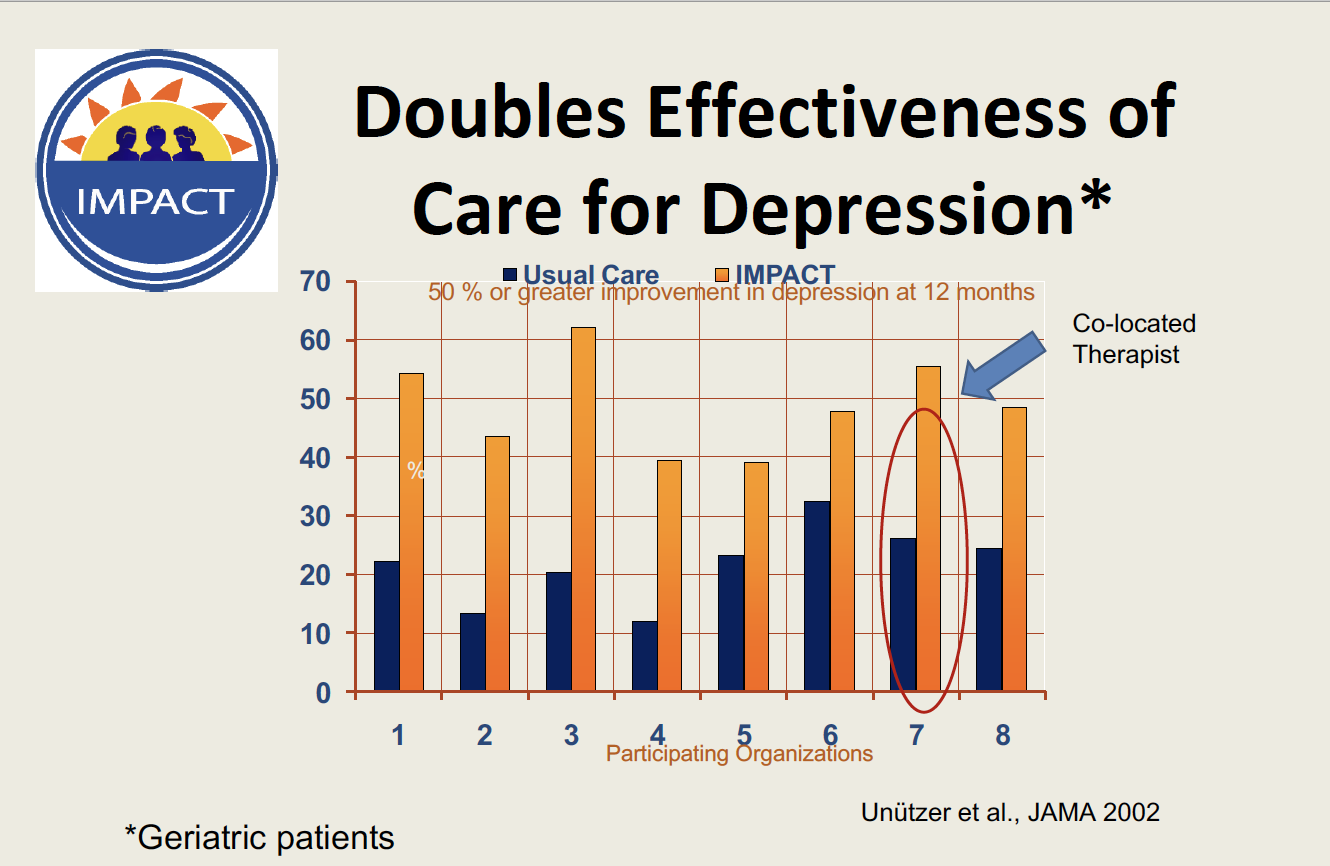 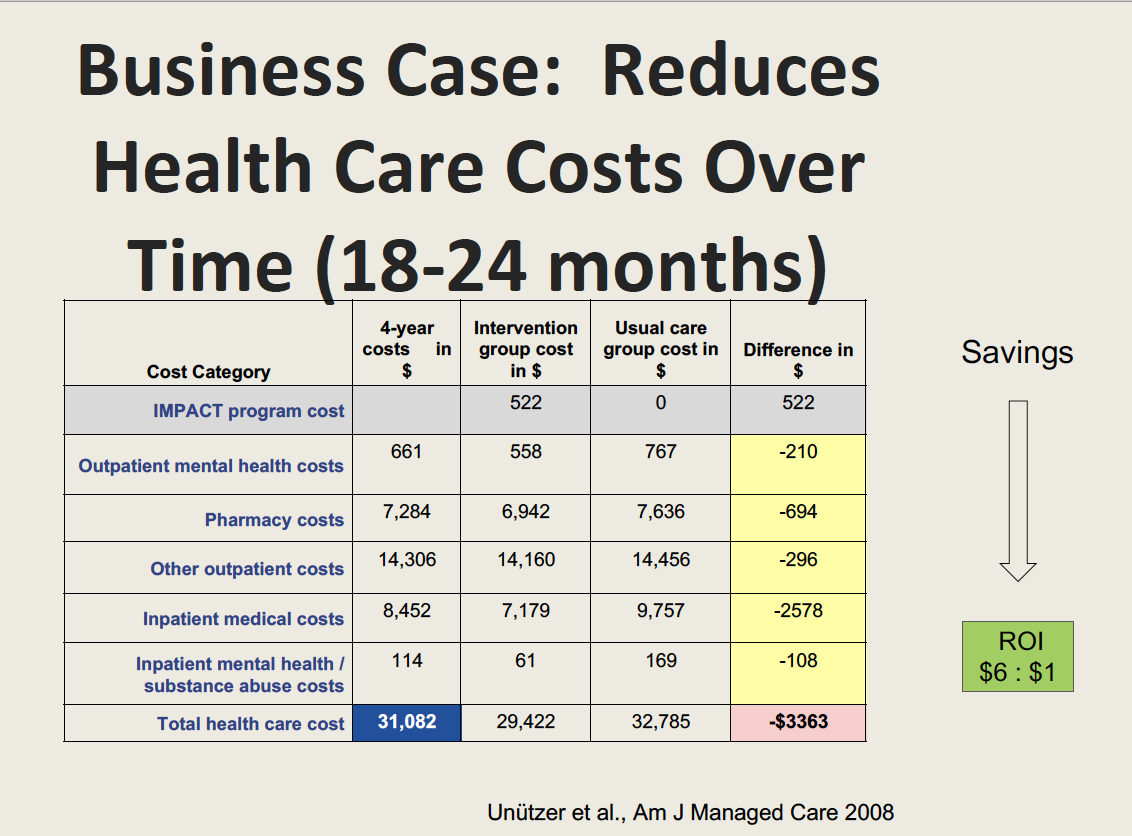 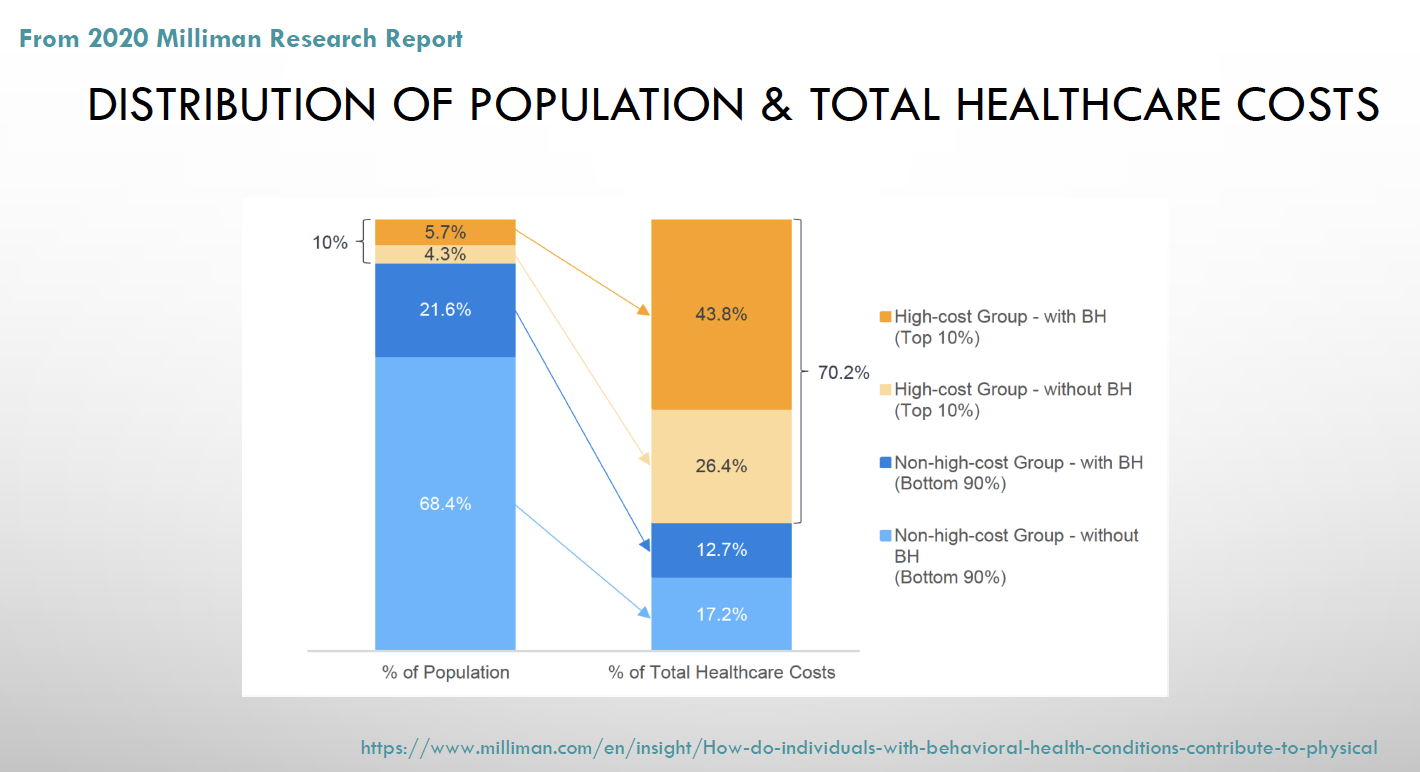 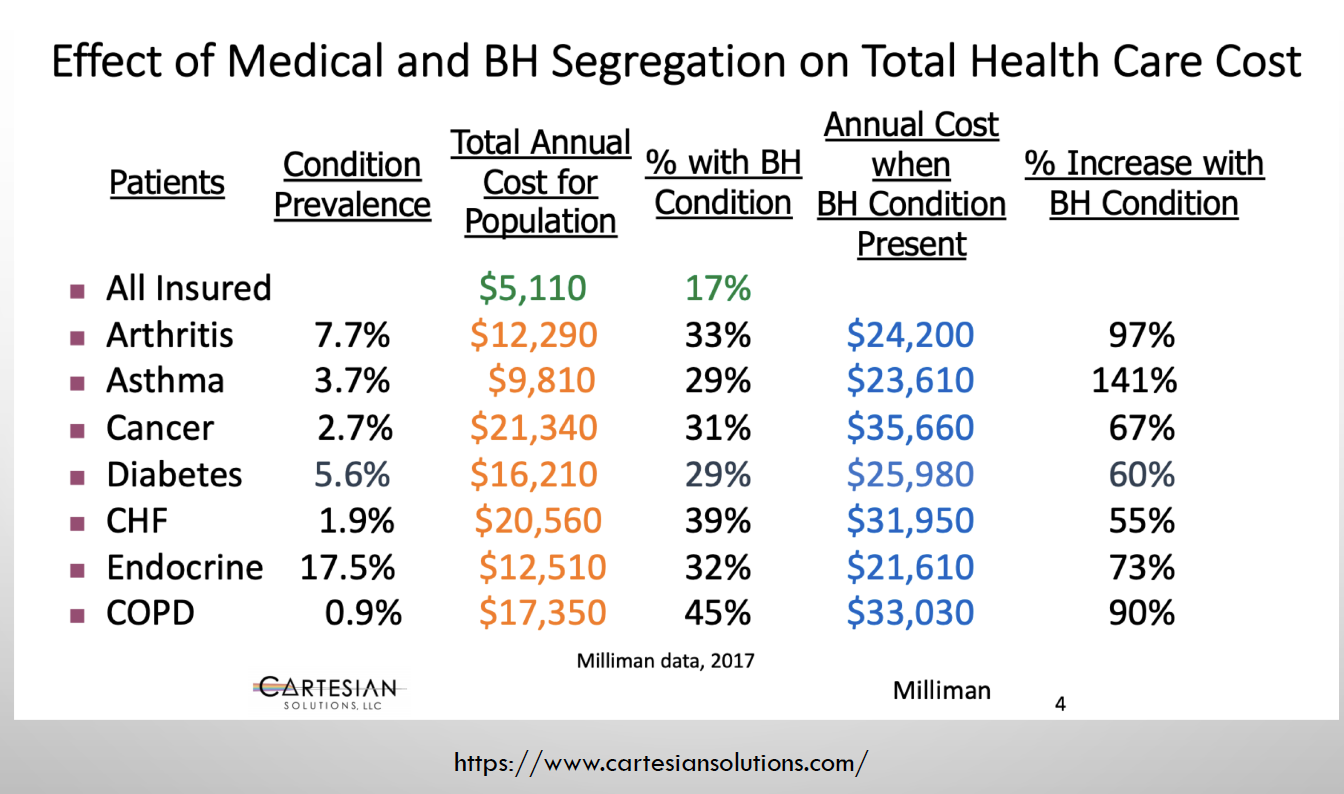 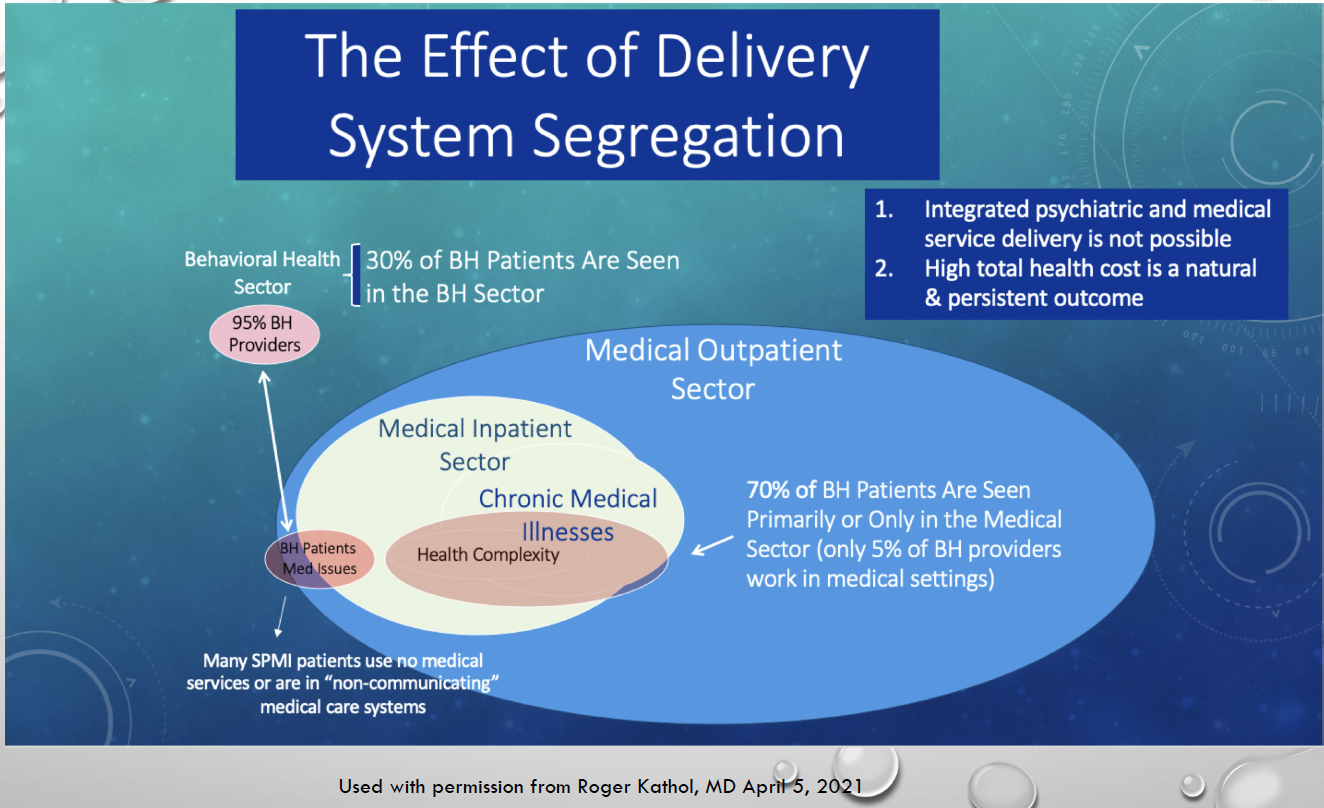 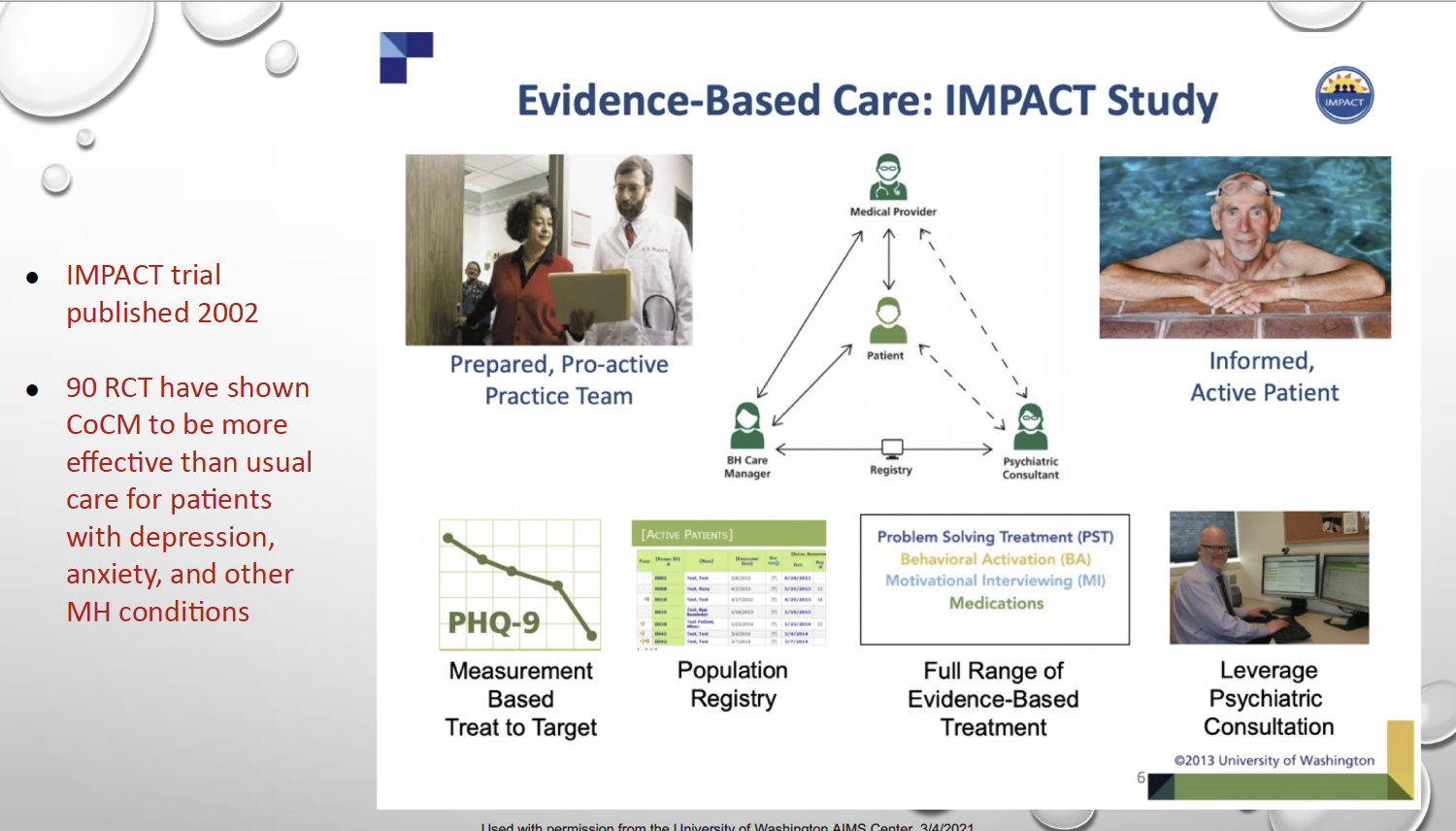 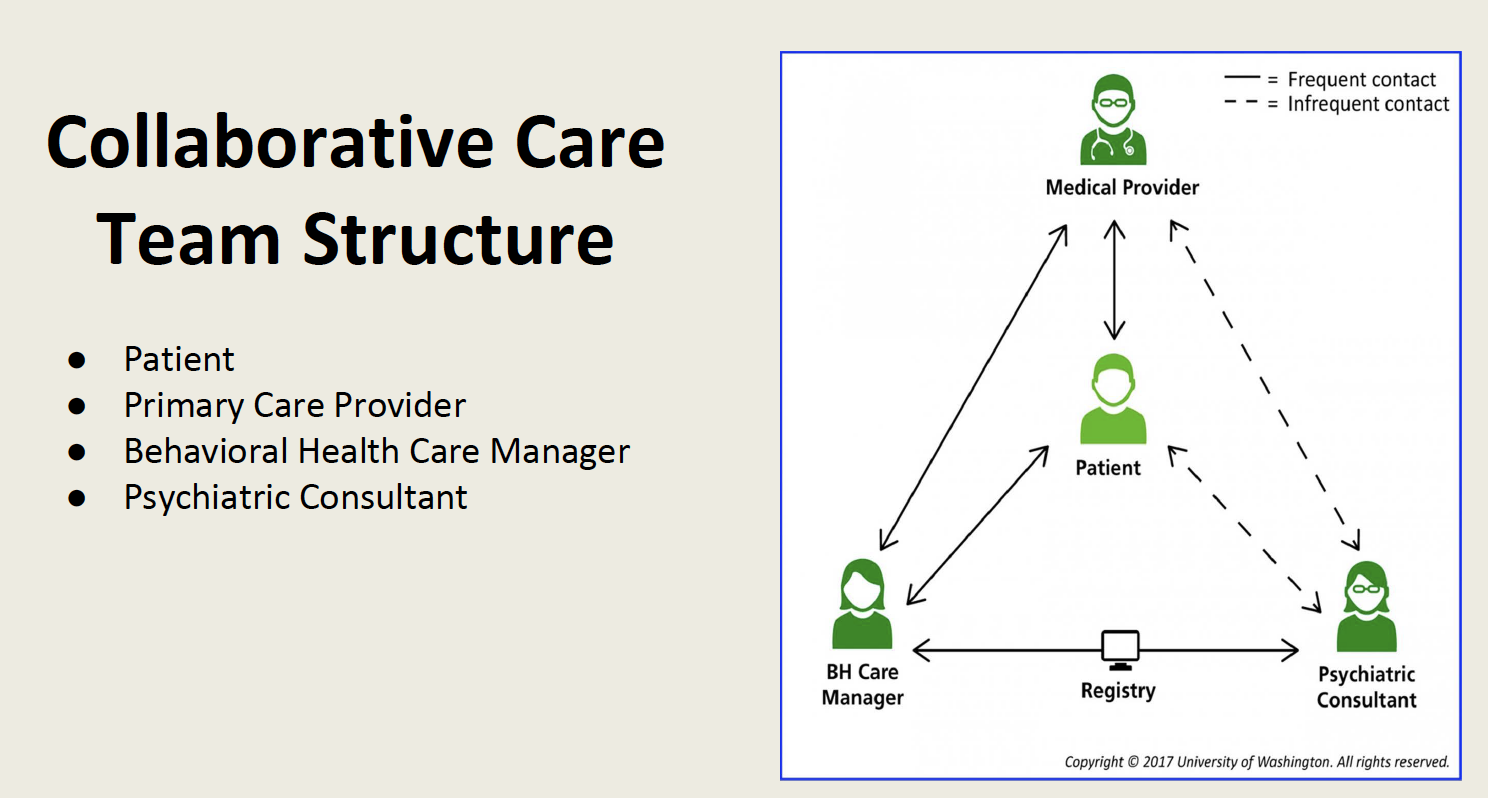 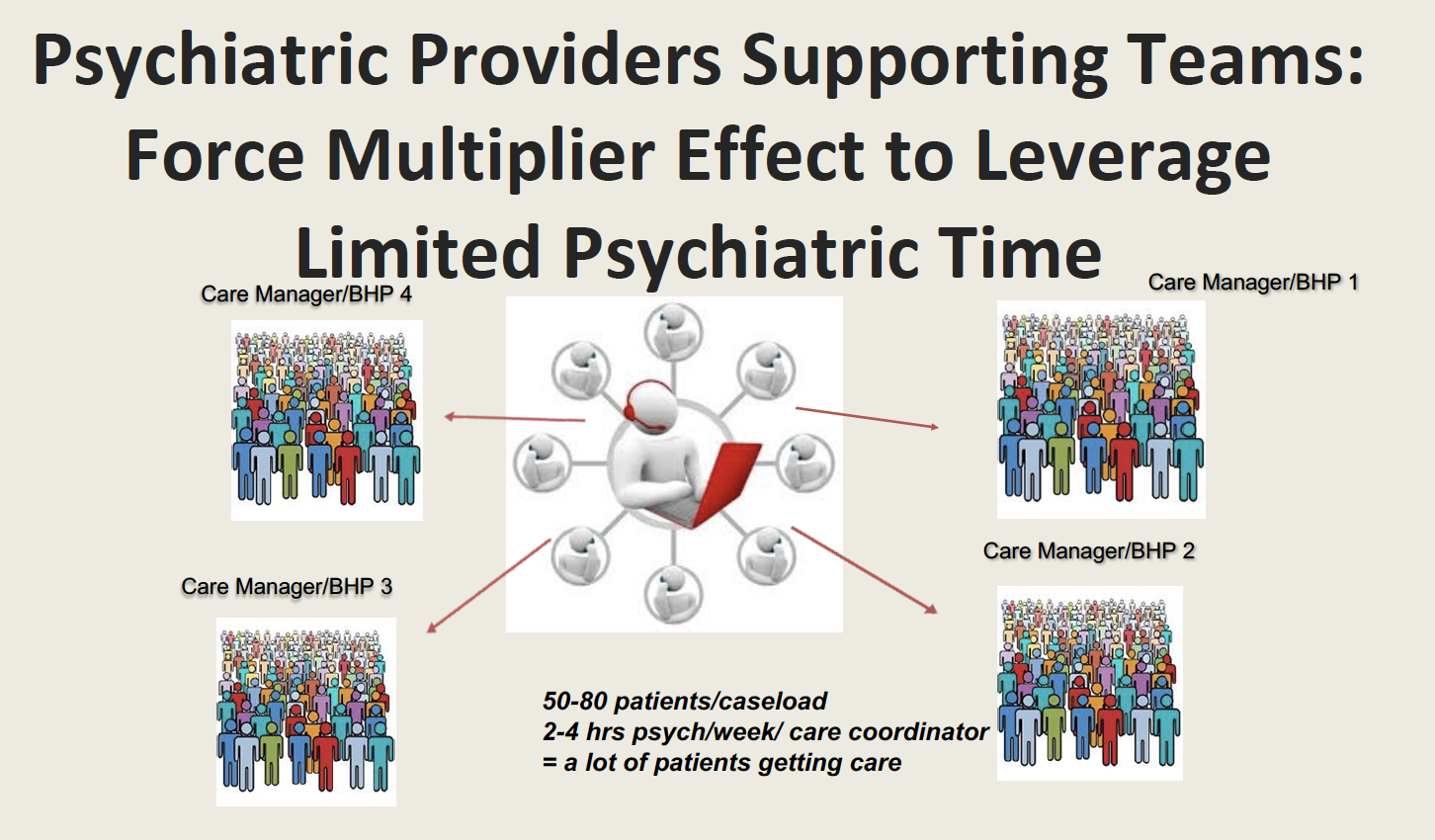 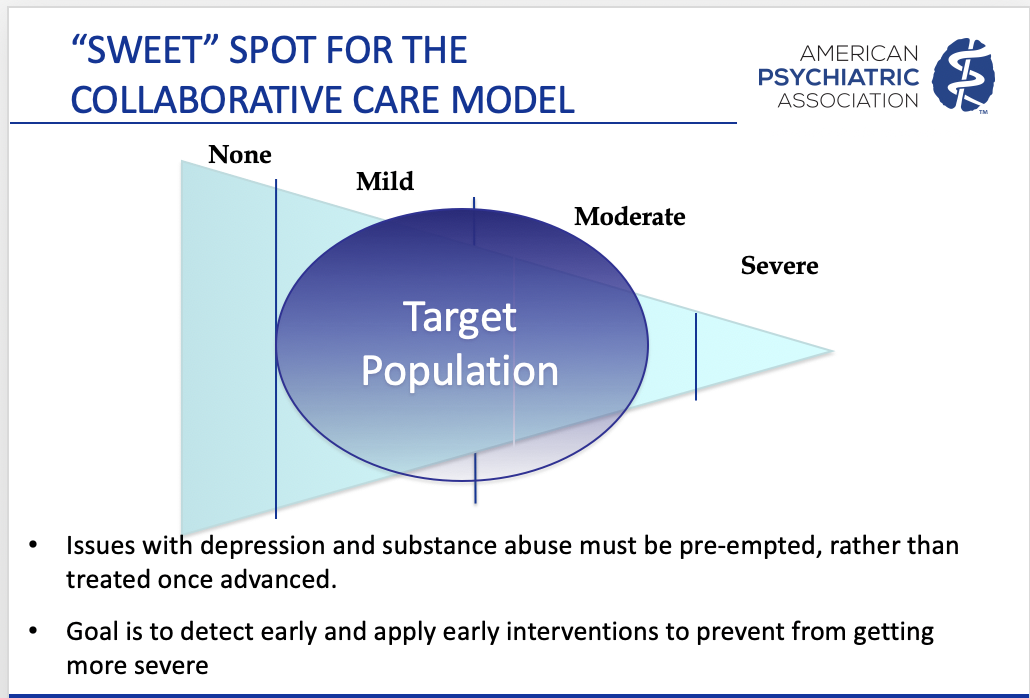 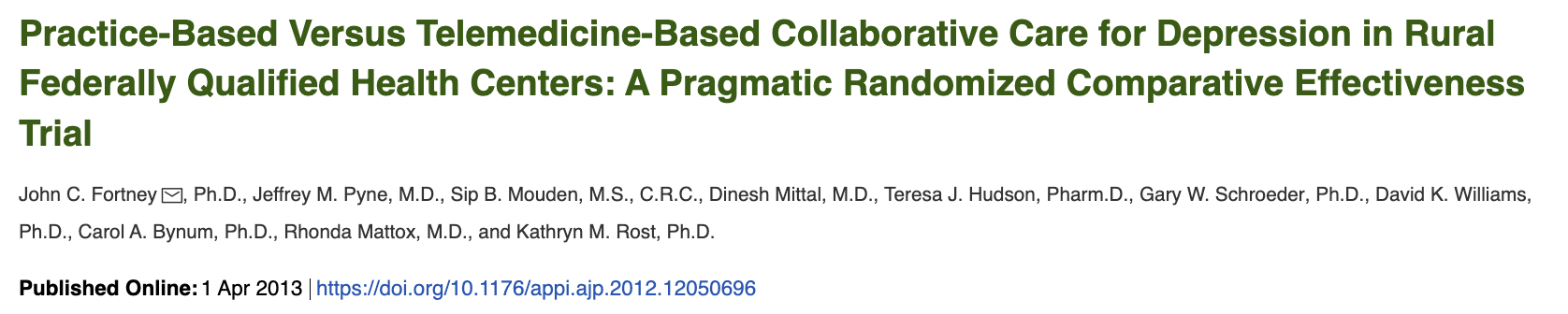 Off-site Telemedicine-based CoCM can yield better outcomes than practice-based care
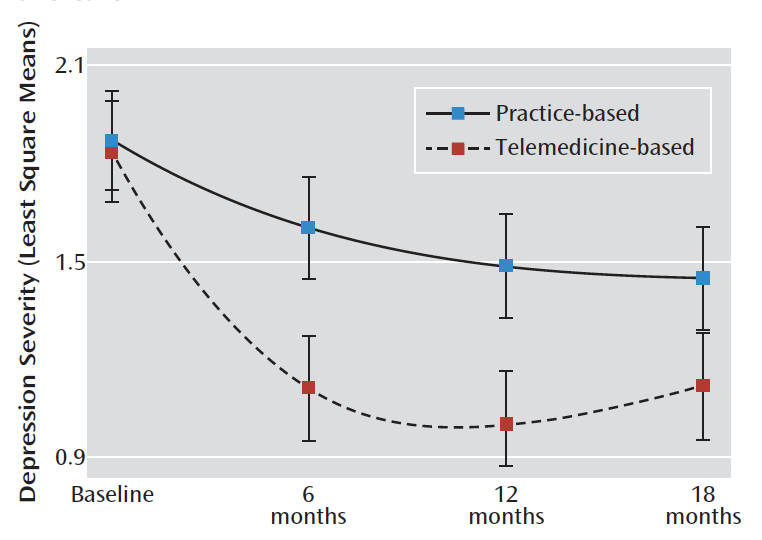 2007-2009 at 6 FQHCs – in ARKANSAS –
Predominately rural, unemployed, uninsured
364 patients – screened positive for Depression – randomized
Followed for 18 mos
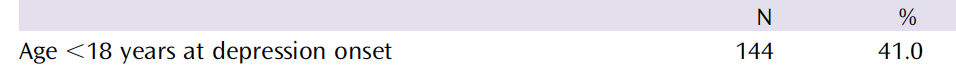 https://ajp.psychiatryonline.org/doi/full/10.1176/appi.ajp.2012.12050696
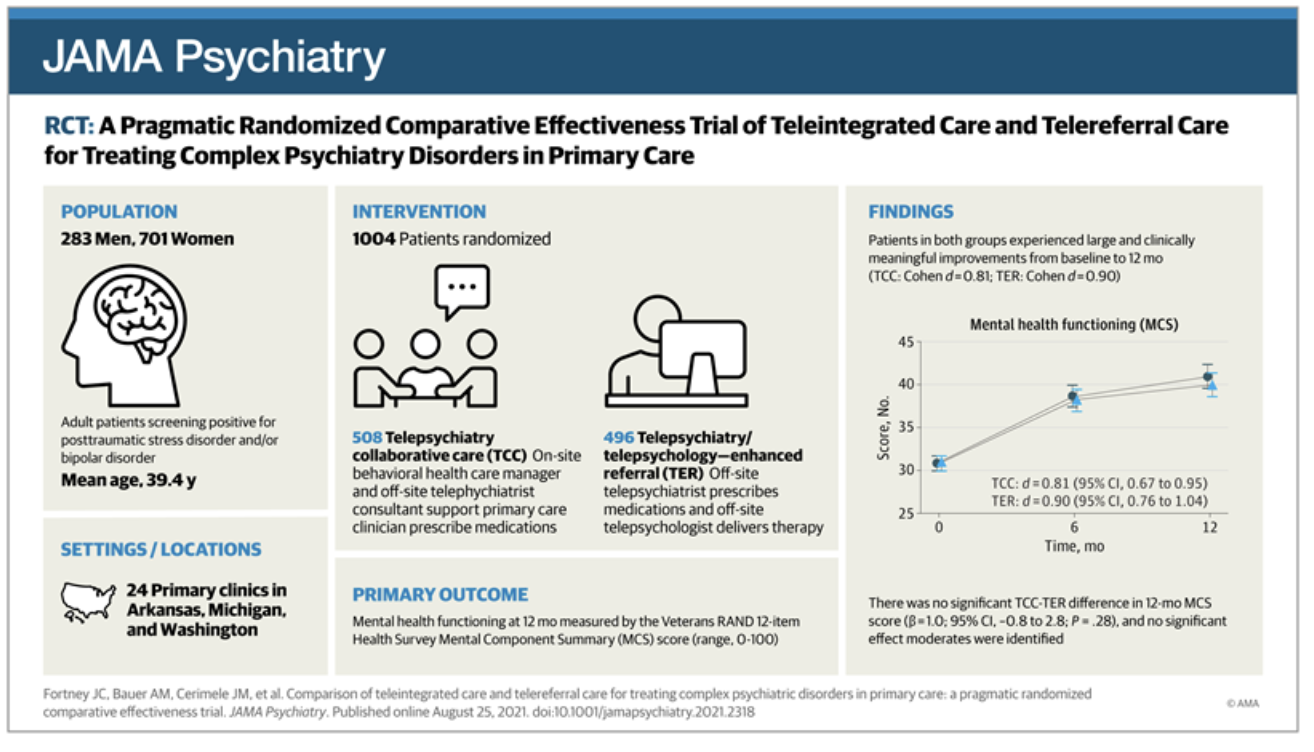 246 patients from Arkansas – 71% Medicaid
https://jamanetwork.com/journals/jamapsychiatry/fullarticle/2783602
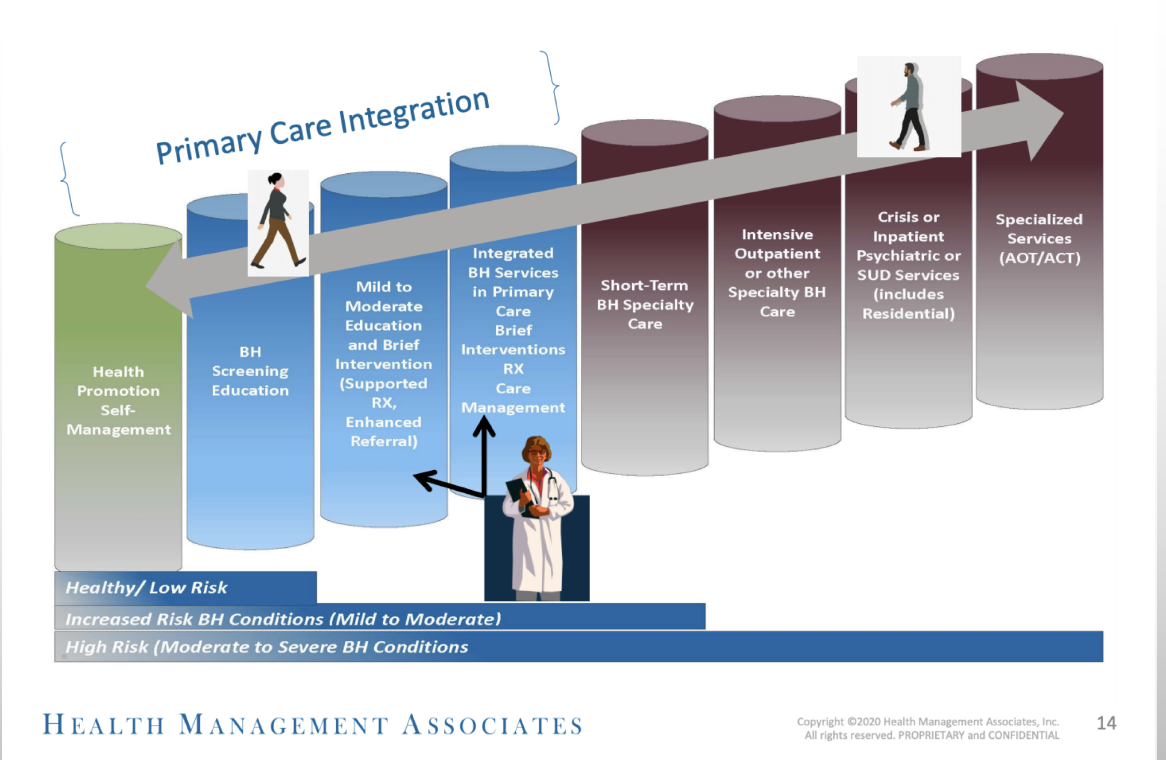 CONTINUUM of MENTAL Health Care in Arkansas
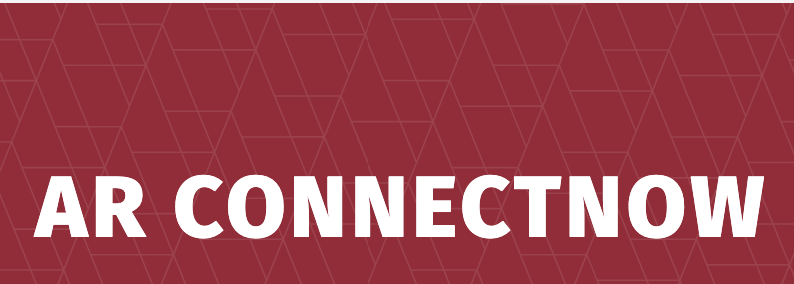 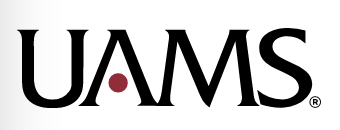 AR PASSEs
MH Specialty Care
Primary Care
Continuum of Care
Inpatient MH /SUD treatment
Outpatient therapy & medication
988
Crisis lines
AR Childrens
Pediatric Mental Health Care Access
Grant
Co-located BHI therapists
CoCM
Outpatient Substance Abuse Treatment
Residential/long-term treatment
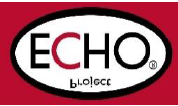